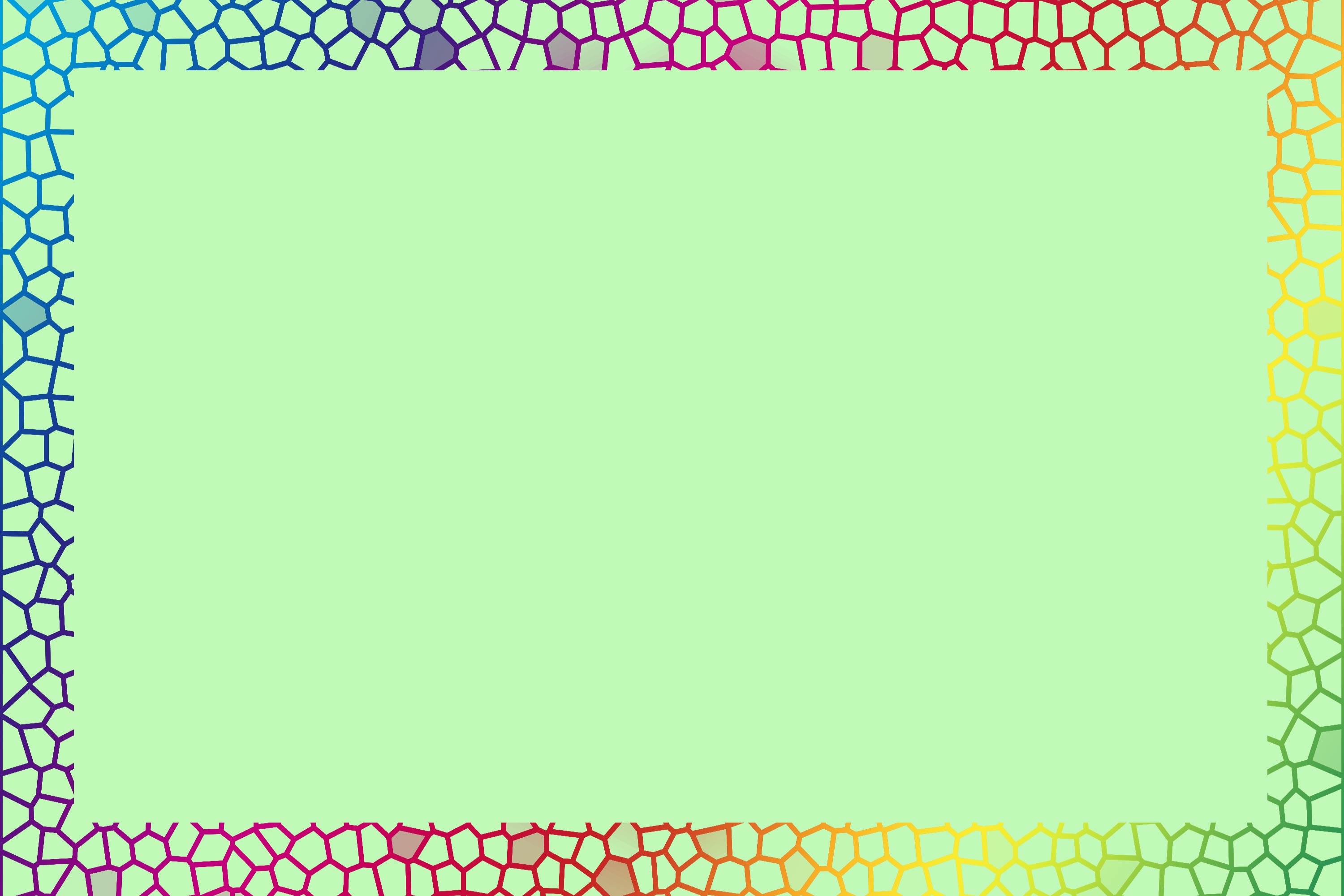 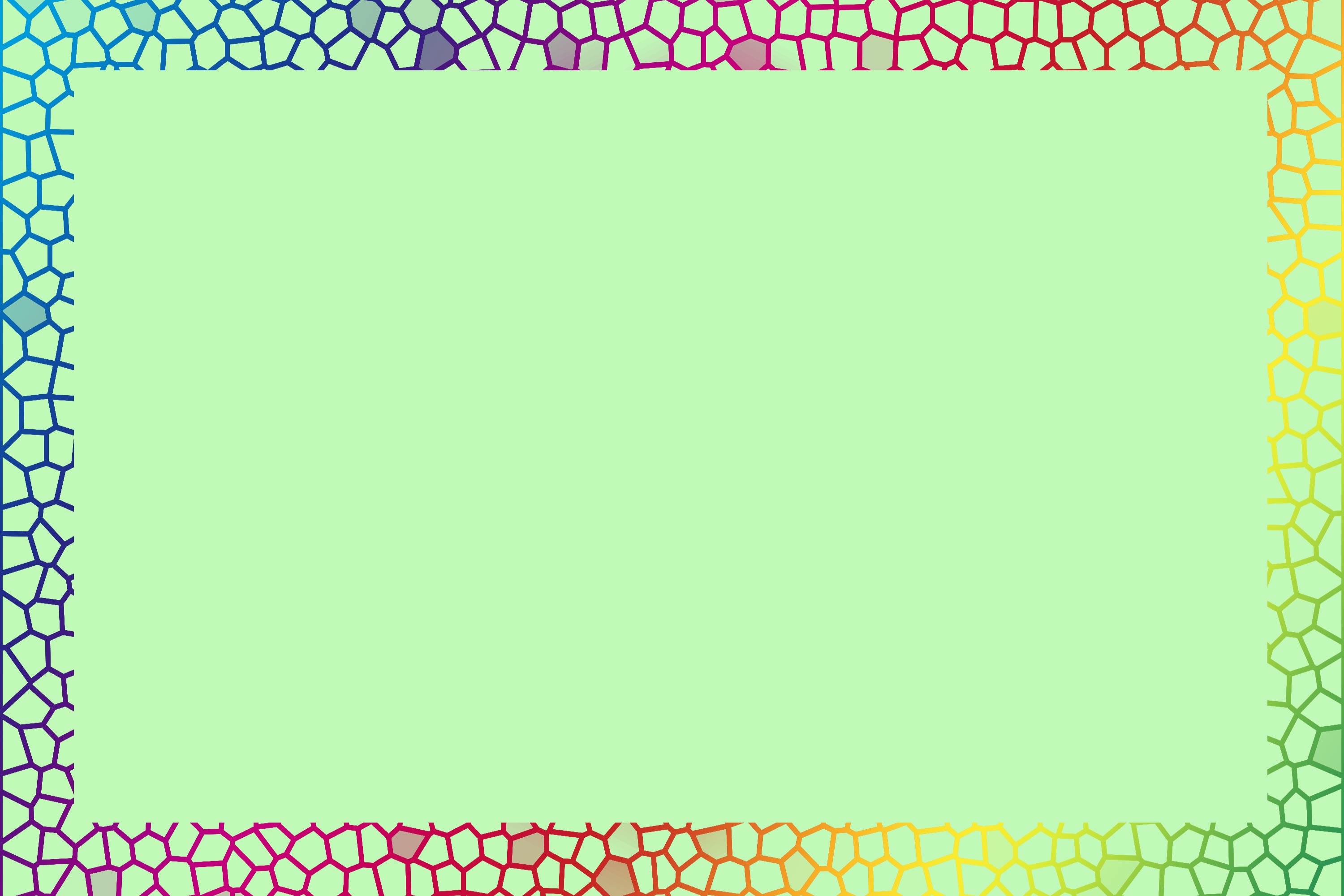 Структурное подразделение «Детский сад комбинированного вида «Ягодка» МБДОУ «Детский сад «Планета детства» комбинированного вида»
Материалы к открытому конкурсу 
лучших практик, способствующих доступности и повышению качества дошкольного образования для всех детей, включая модели раннего развития детей (от 2 месяцев до 3 лет) по номинации:
«Лучшая модель (практика) управления дошкольной образовательной организацией: развитие предметно-пространственной среды»
 
 
Материалы подготовила: Хохлач Лариса Николаевна,
 старший воспитатель с 25.03.2019 (с 02.03.2017 по 22.03.2019-заведующая МБДОУ «Детский сад комбинированного вида «Ягодка»)
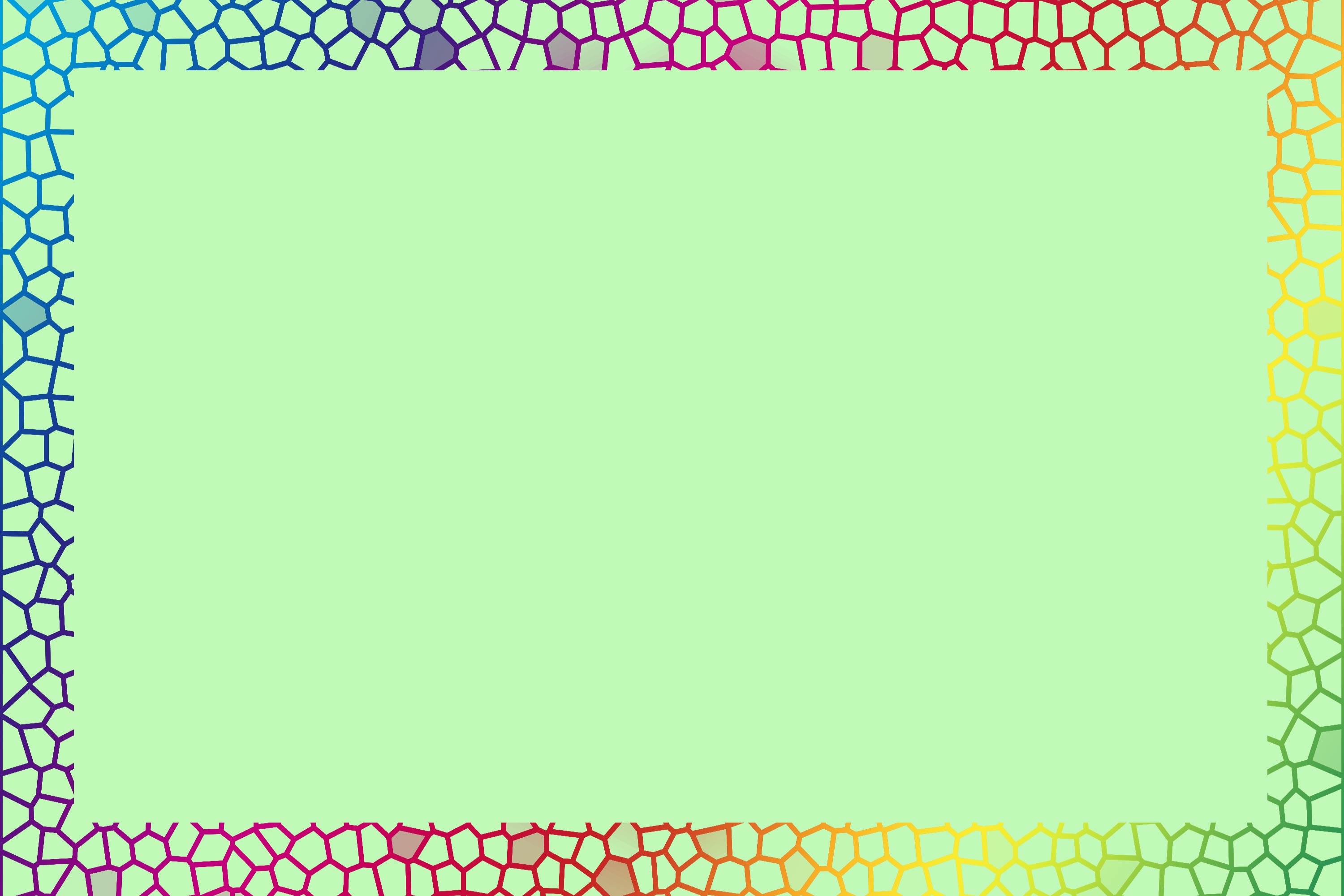 «Каждый ребенок – это особый мир, и познать его может только тот, кто умеет вместе с малышом разделить его огорчения и тревоги, его радости и успехи. Не снизойти до ребенка, а подняться до уровня его понимания»
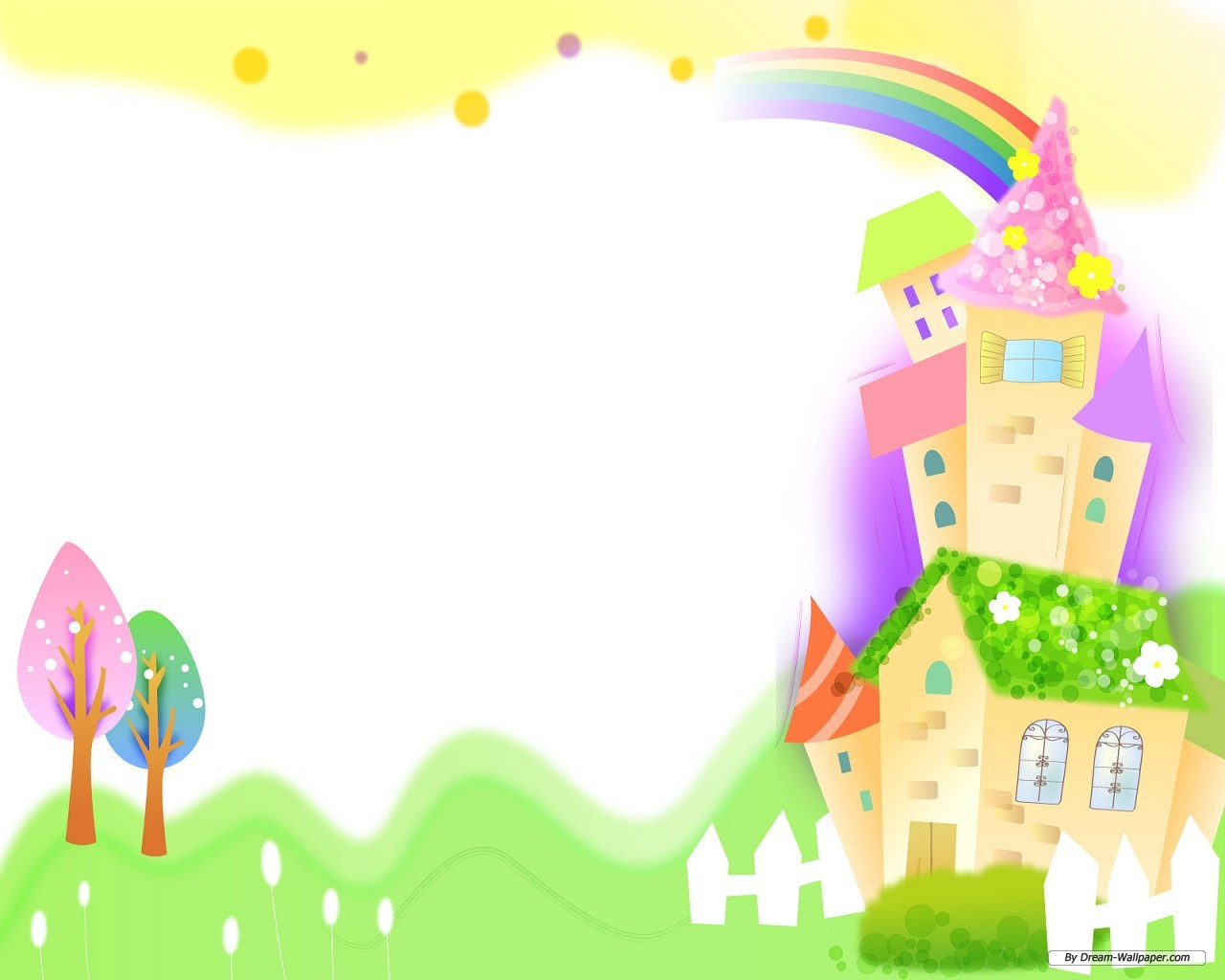 Структурное подразделение
«Детский сад комбинированного вида 
«Ягодка» МБДОУ 
«Детский сад «Планета детства
комбинированного вида»
функционирует с 1985 года.
МБДОУ «Детский сад комбинированного вида «Ягодка»
 посещает 120 воспитанников с 2 до 7 лет,
 работают 5 возрастных групп.
 Наполняемость групп-21-28 детей.
Педагогический состав – 13 чел., из них имеют:
Высшая кат.-1 чел, 
1 квалификационная категория- 9 чел.
СЗД-2 чел.
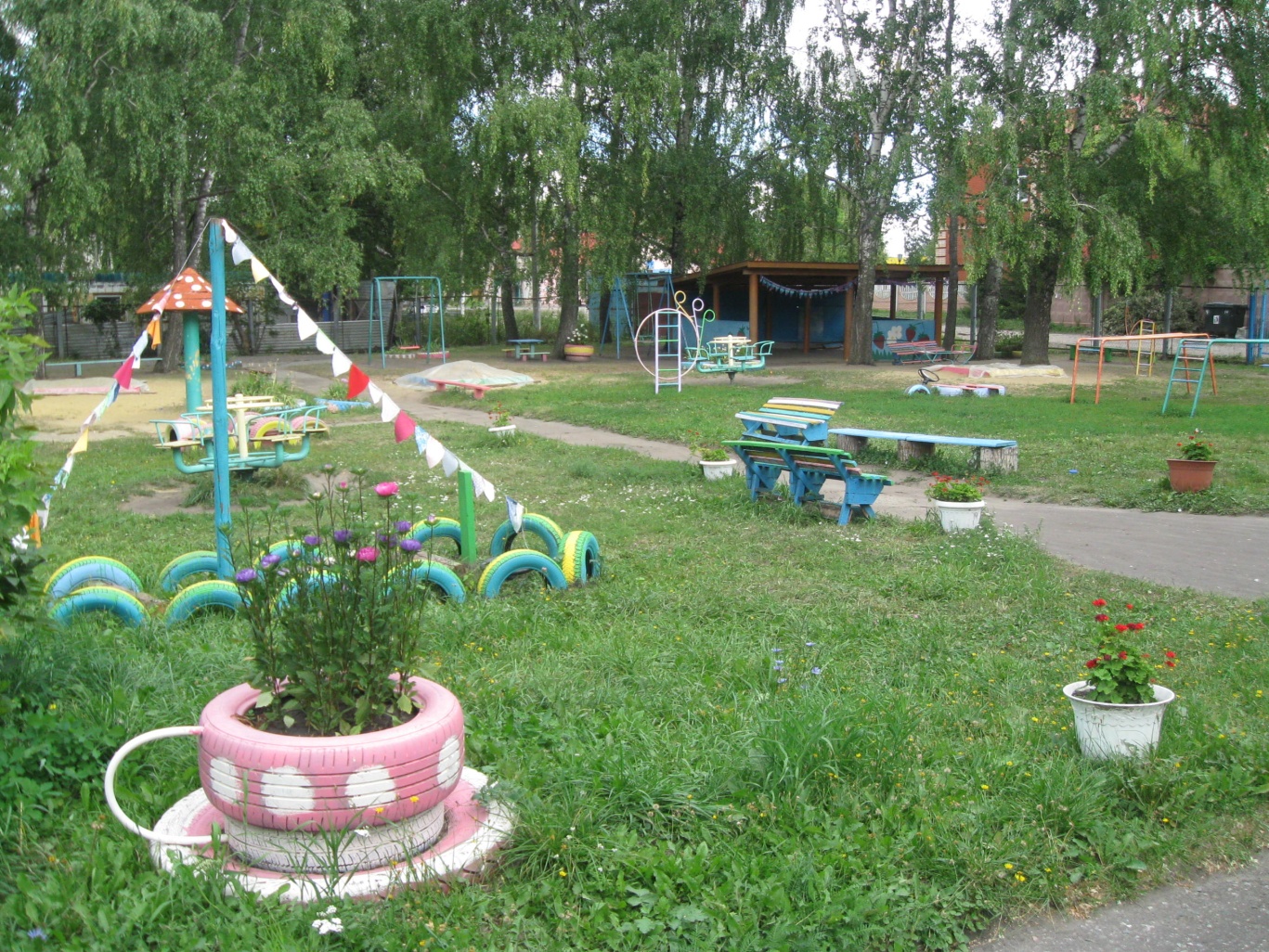 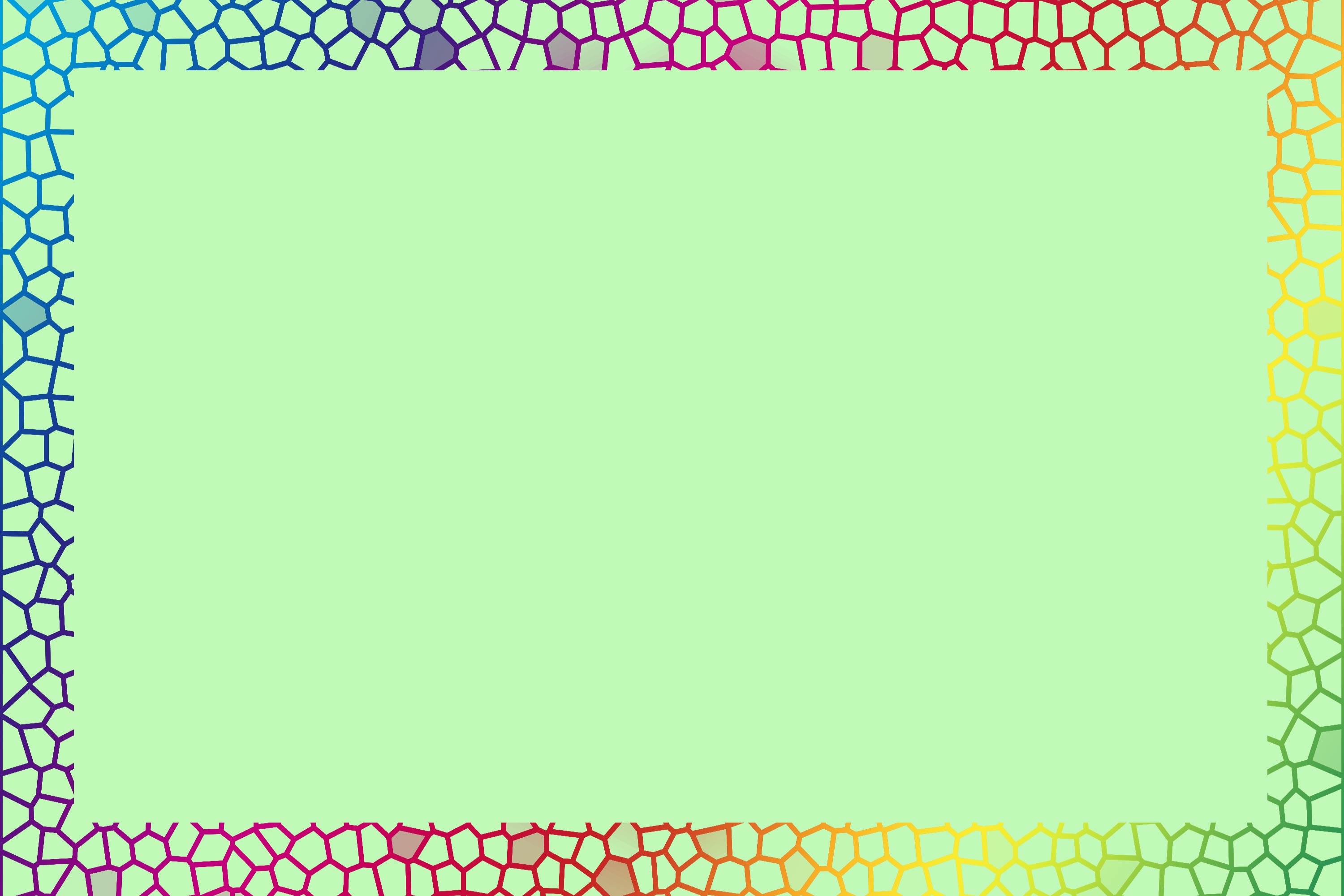 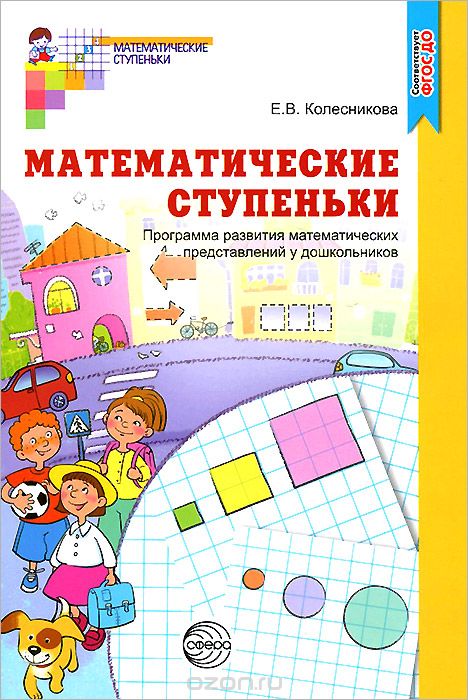 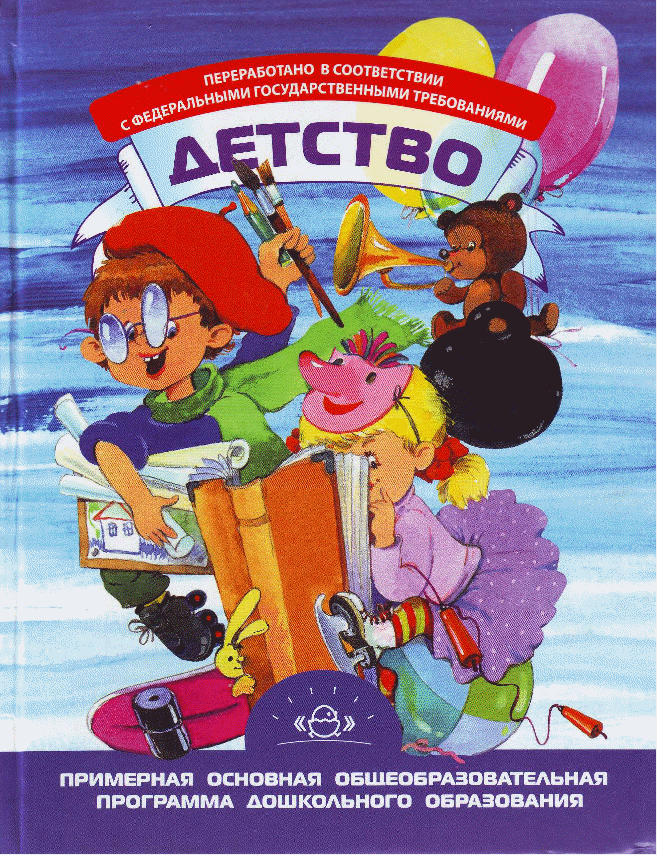 Программа Детство
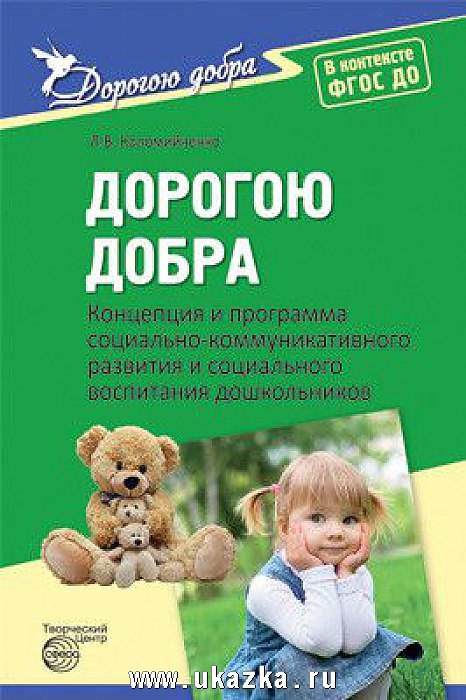 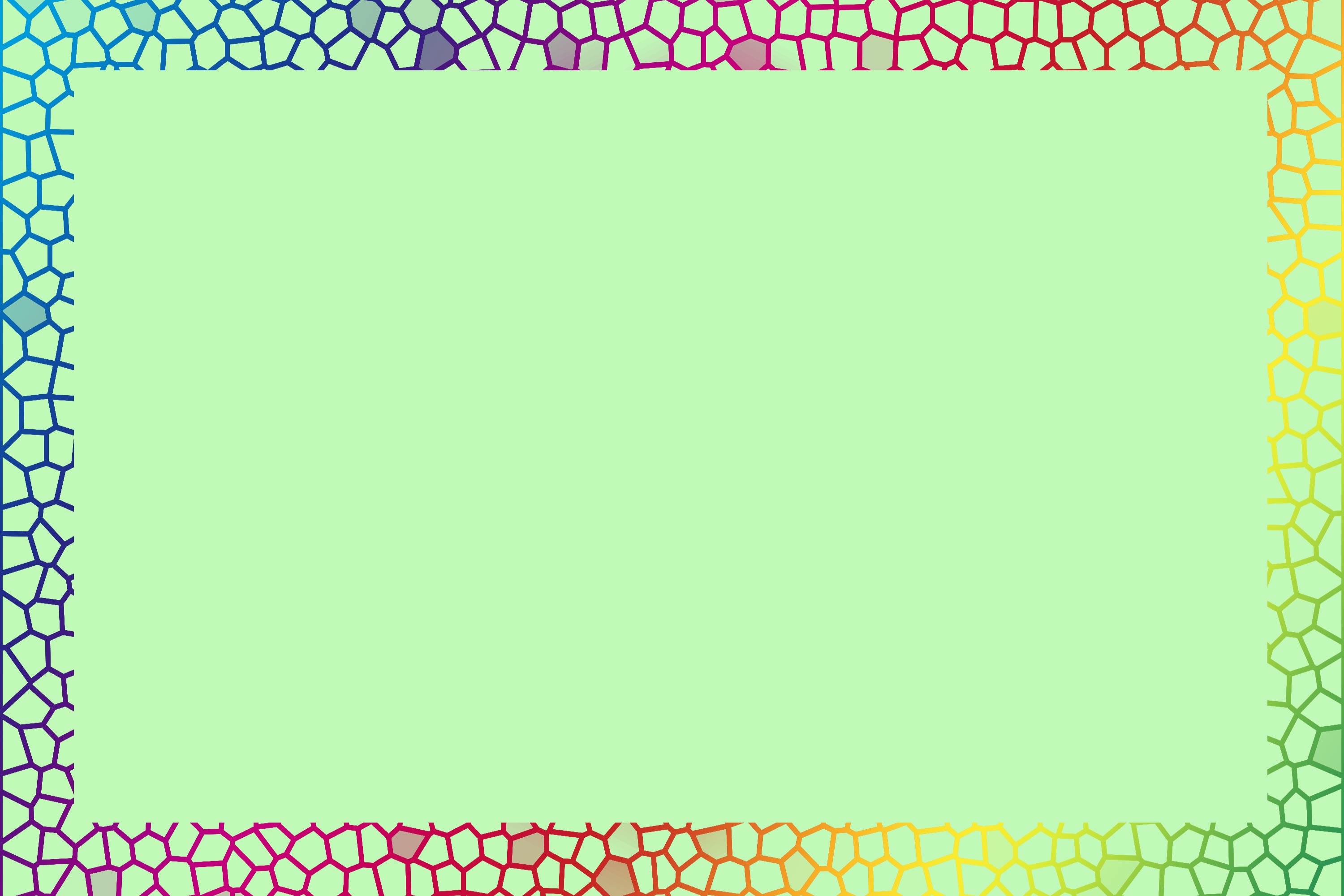 Группы детского сада
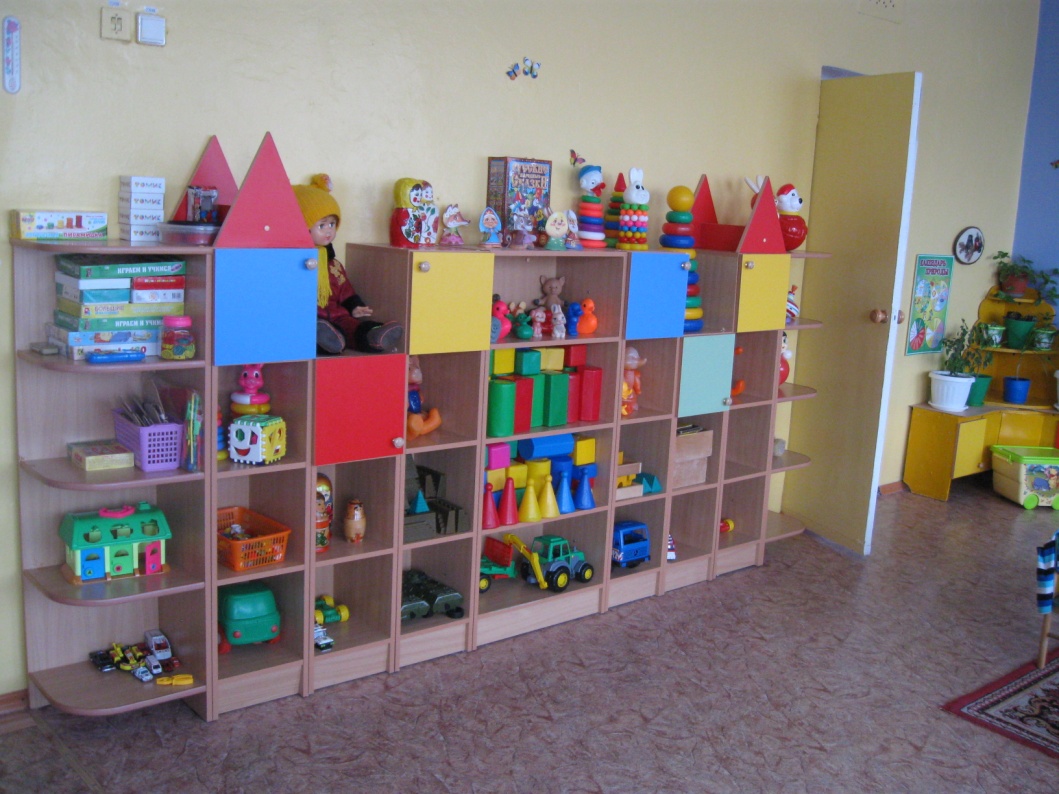 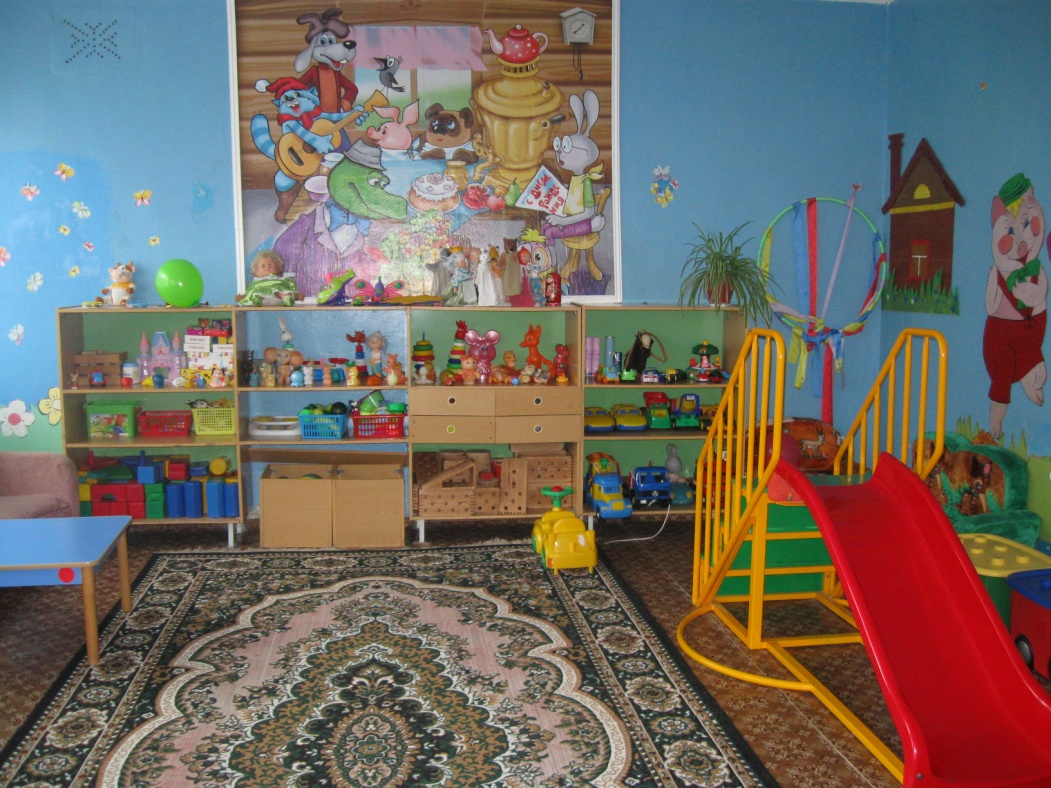 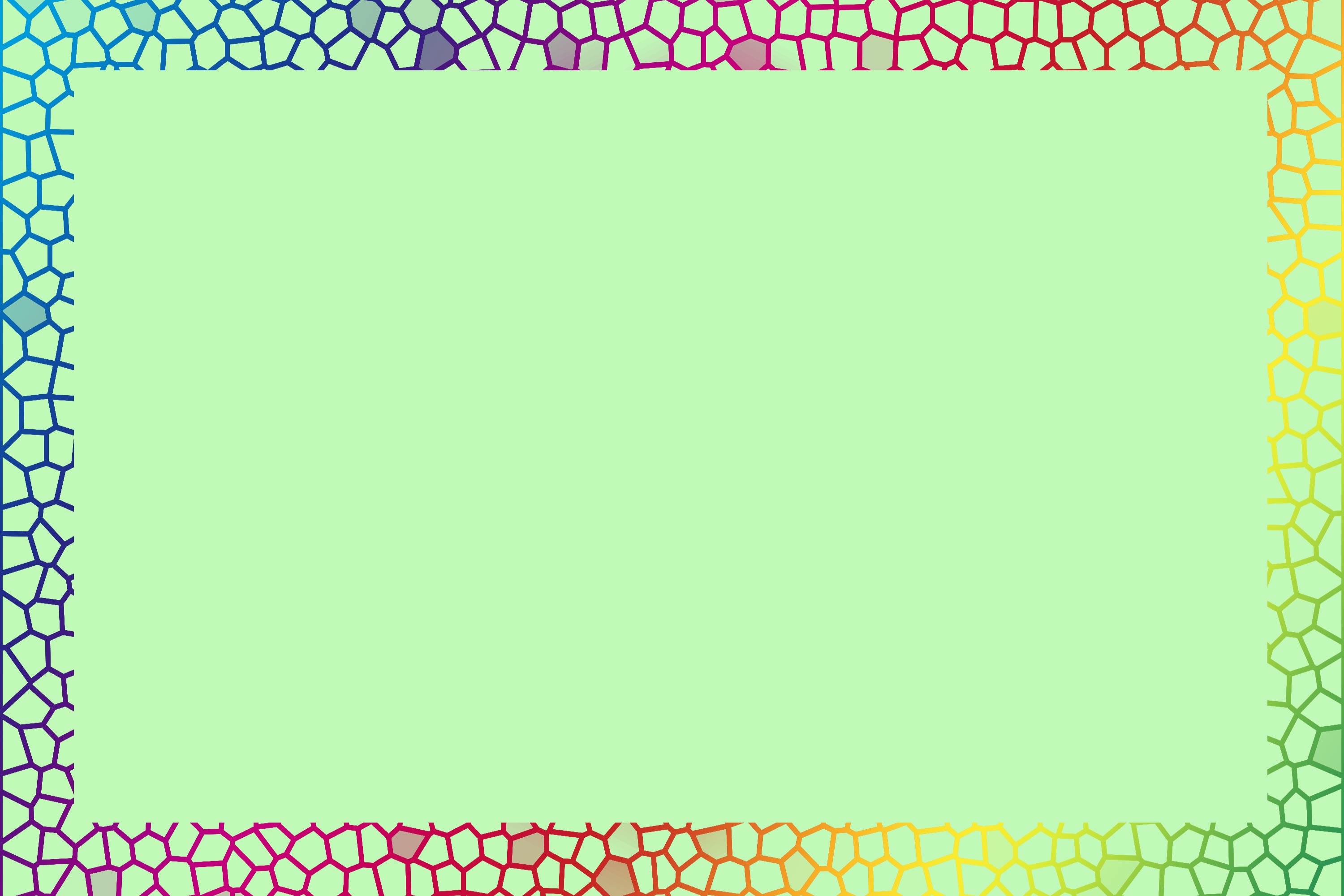 Кружковая деятельность
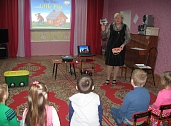 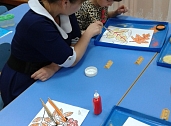 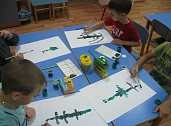 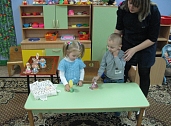 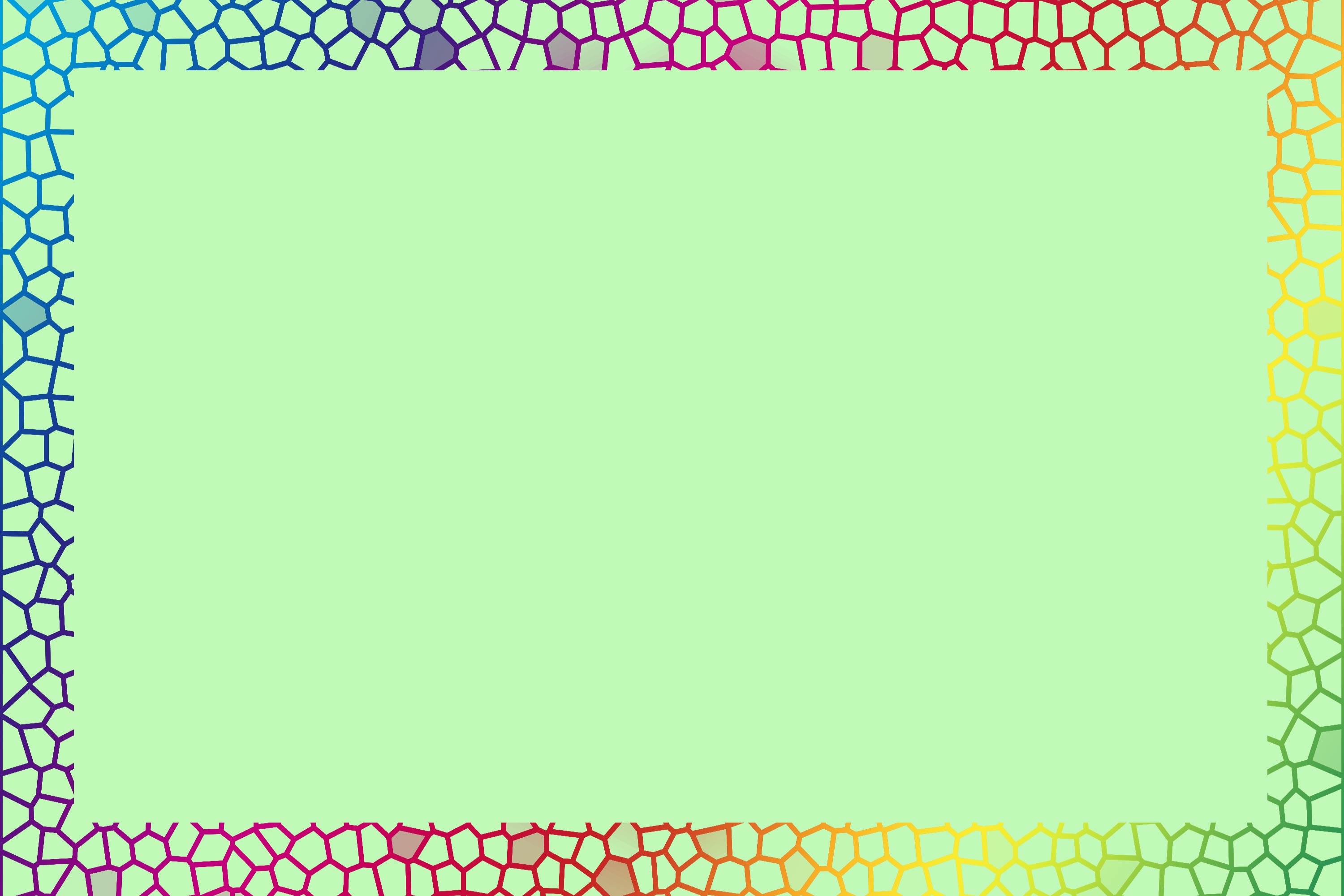 Семинар-практикум «Инновационный подход в физкультурно – оздоровительной работе» (воспитатель Савкина Н.А.)
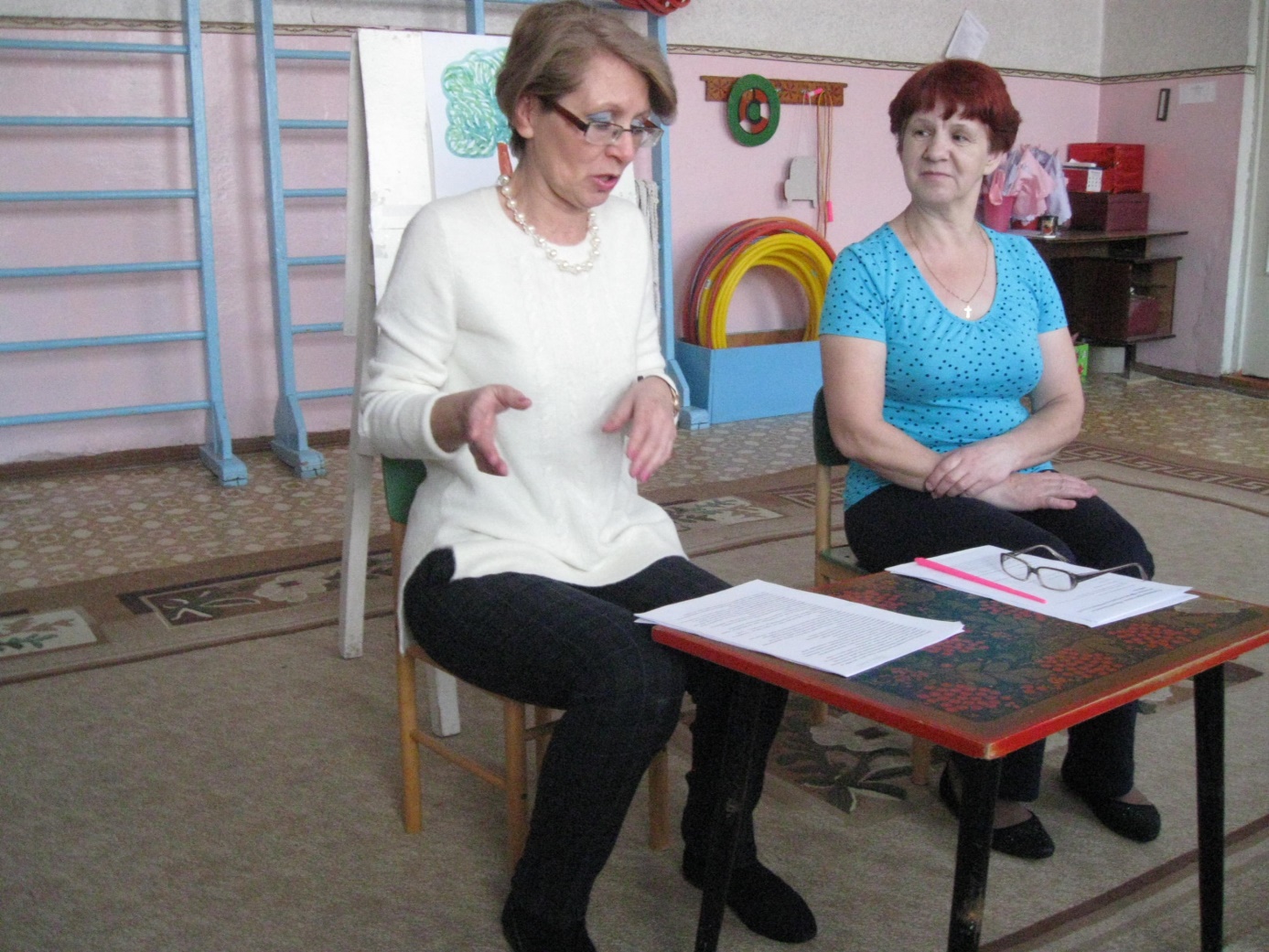 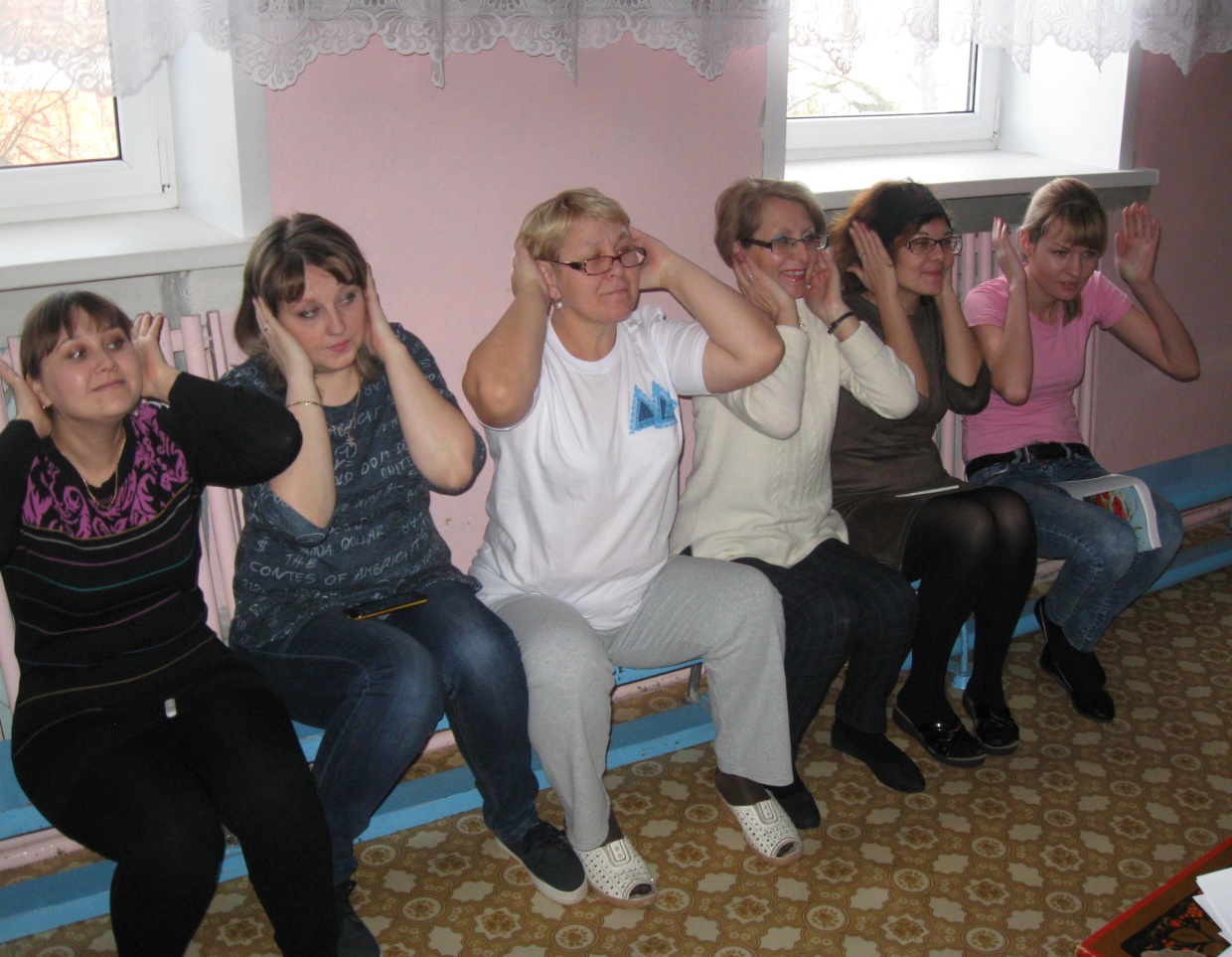 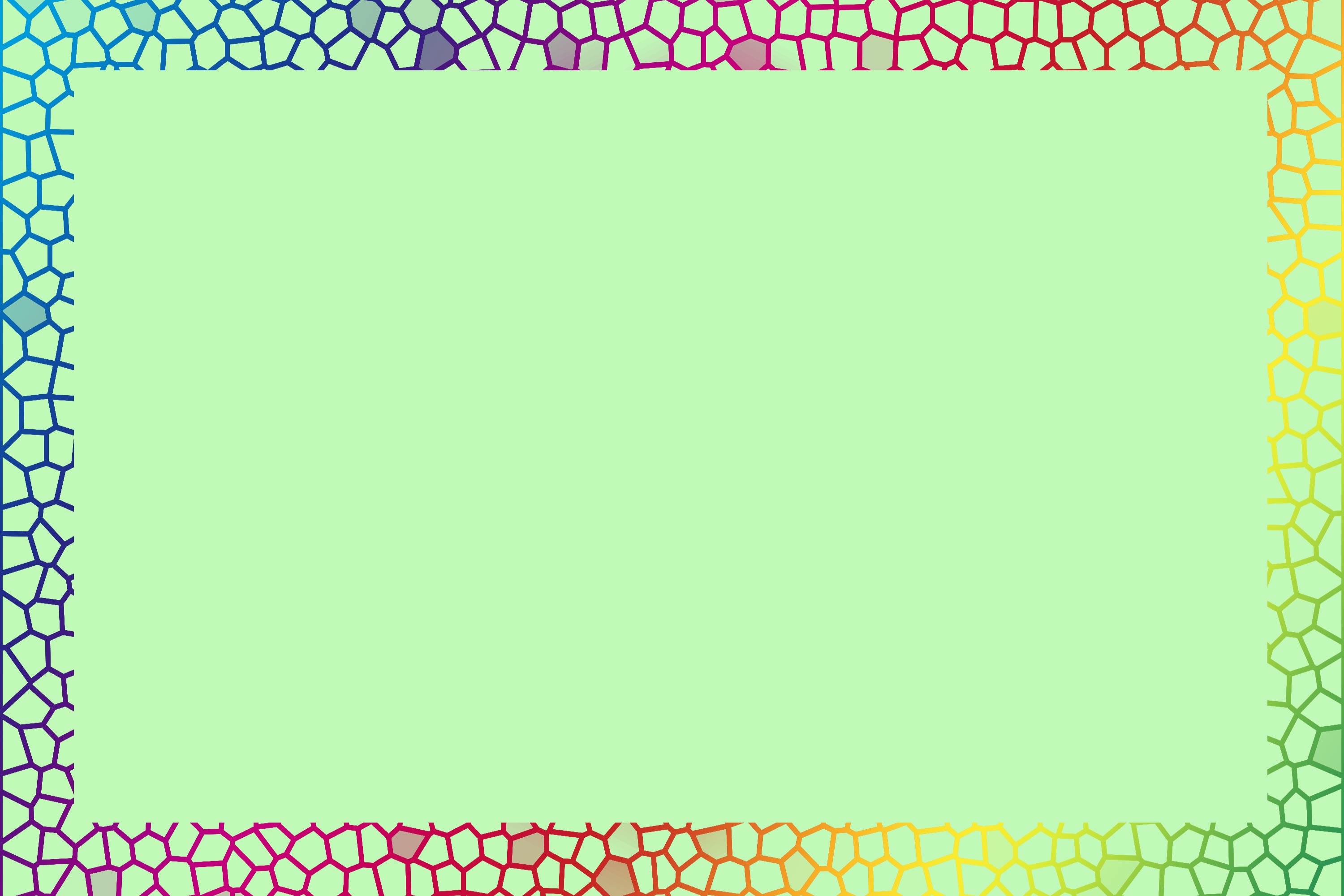 Диплом победителя "Современные технологии в деятельности педагогов дошкольных образовательных организаций» МГПИ им М.Е.ЕвсевьеваКузнецова Н.Н.(январь)
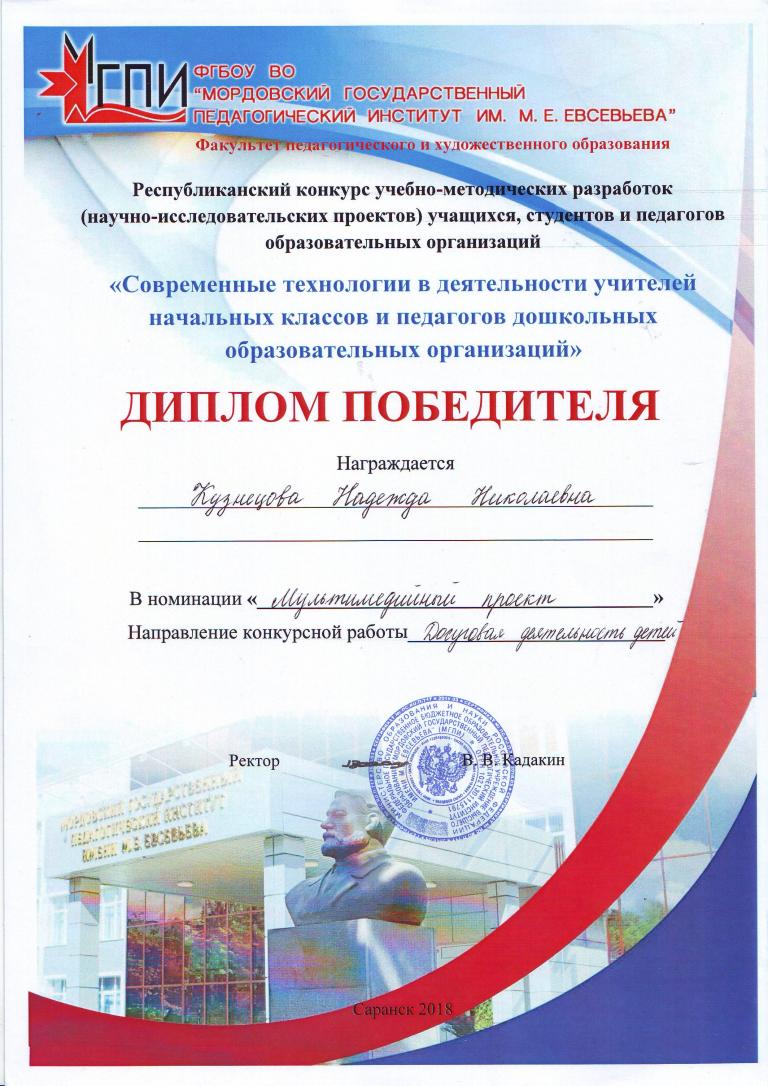 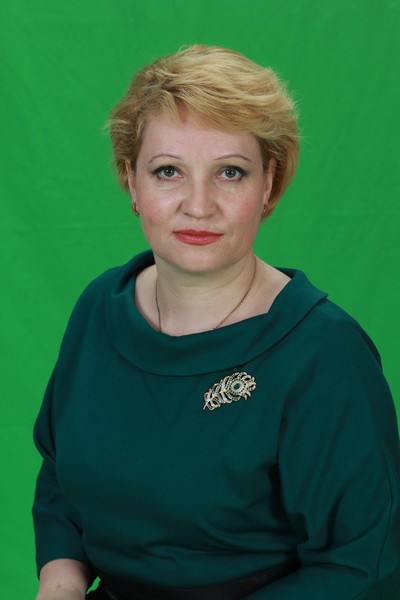 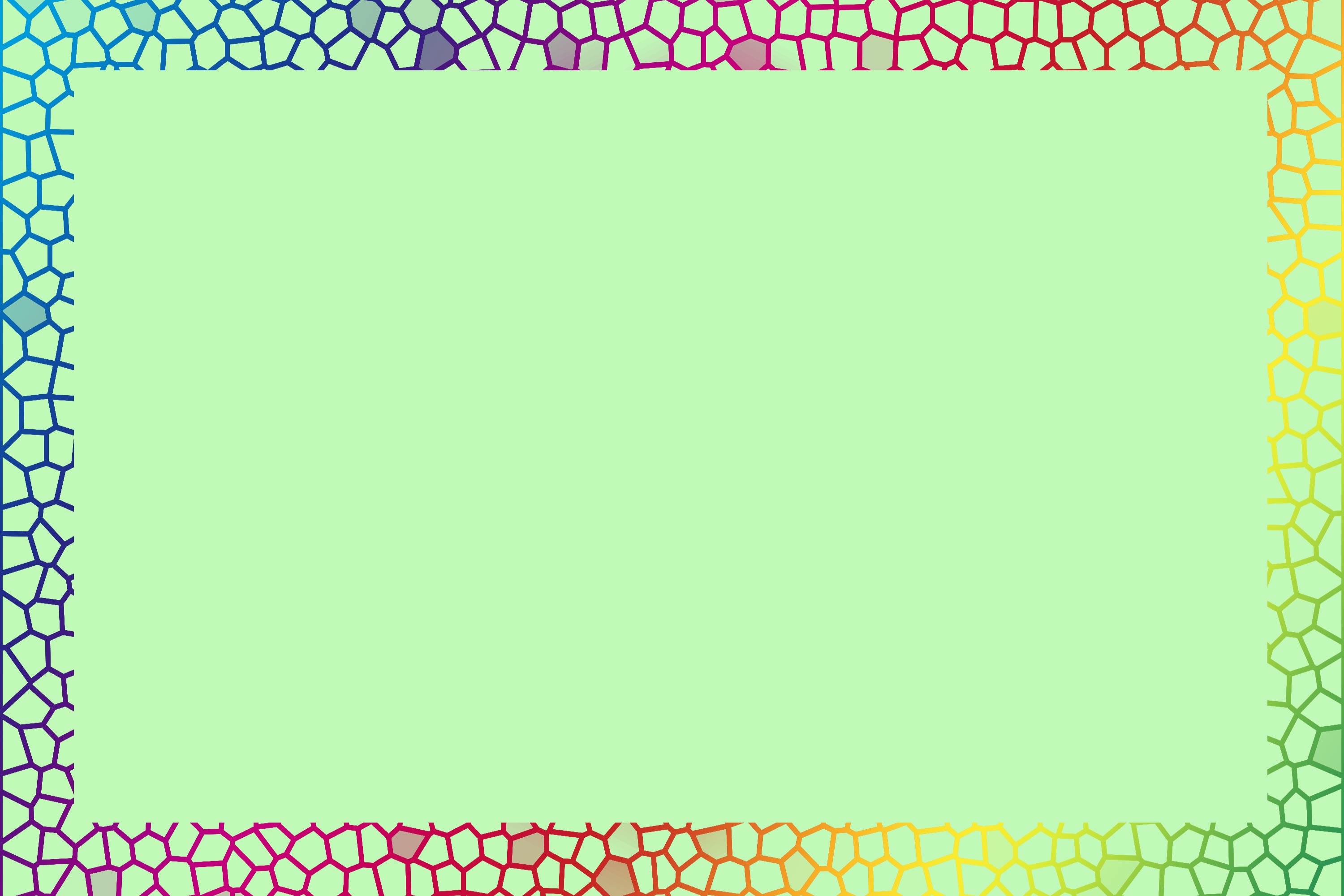 Центр игровой поддержки детей раннего развития «Теремок»(январь,2018)
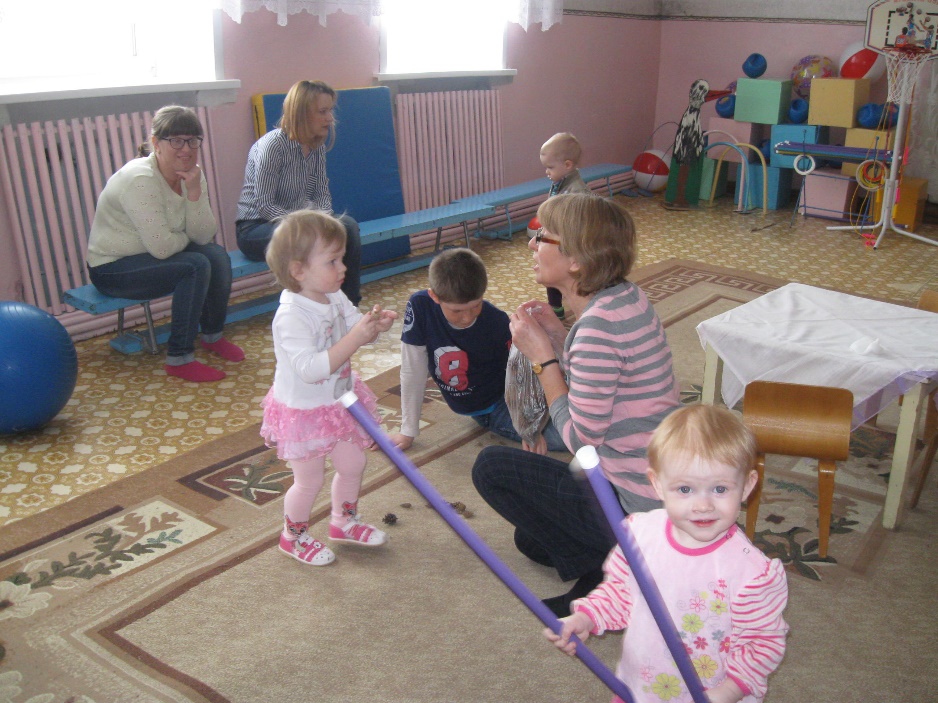 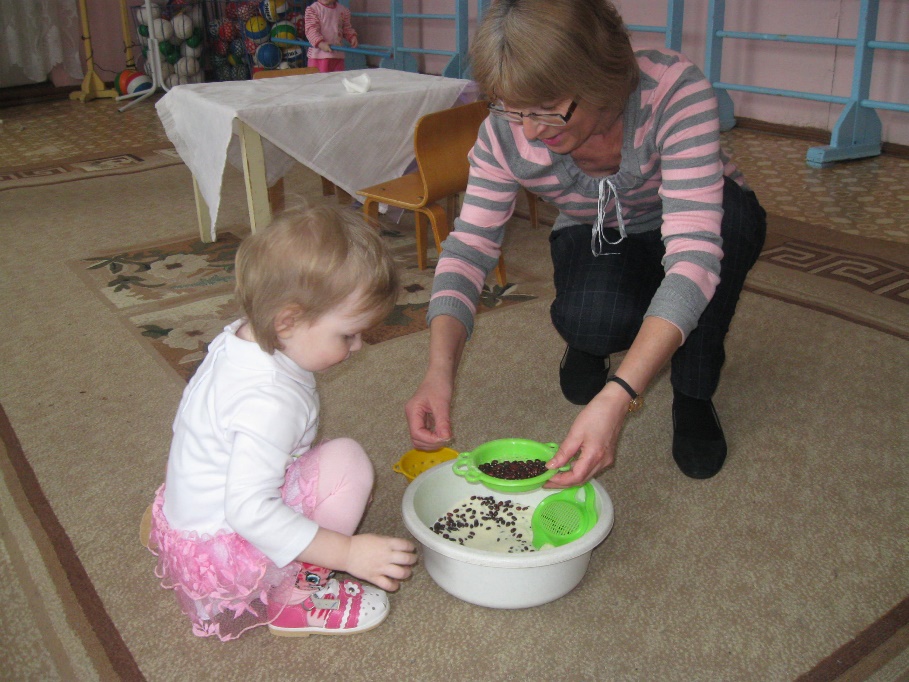 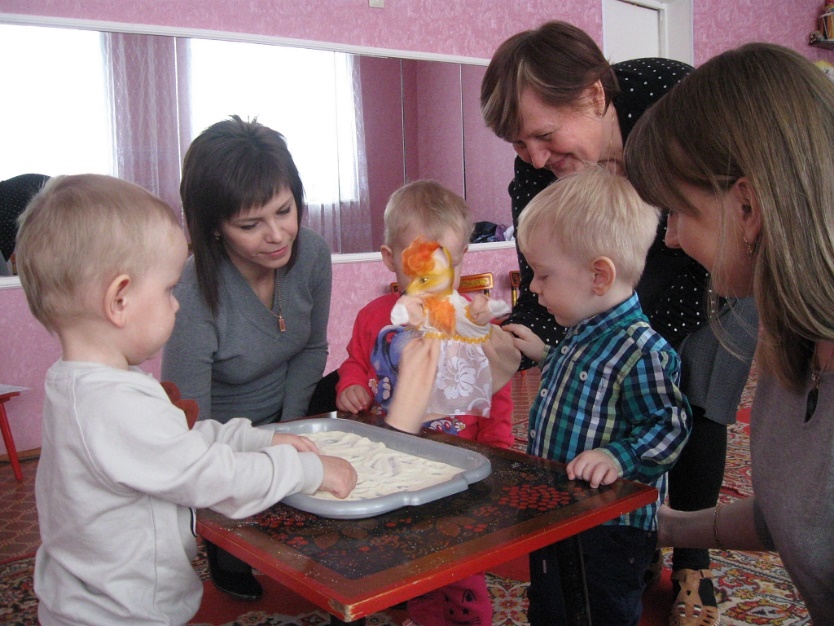 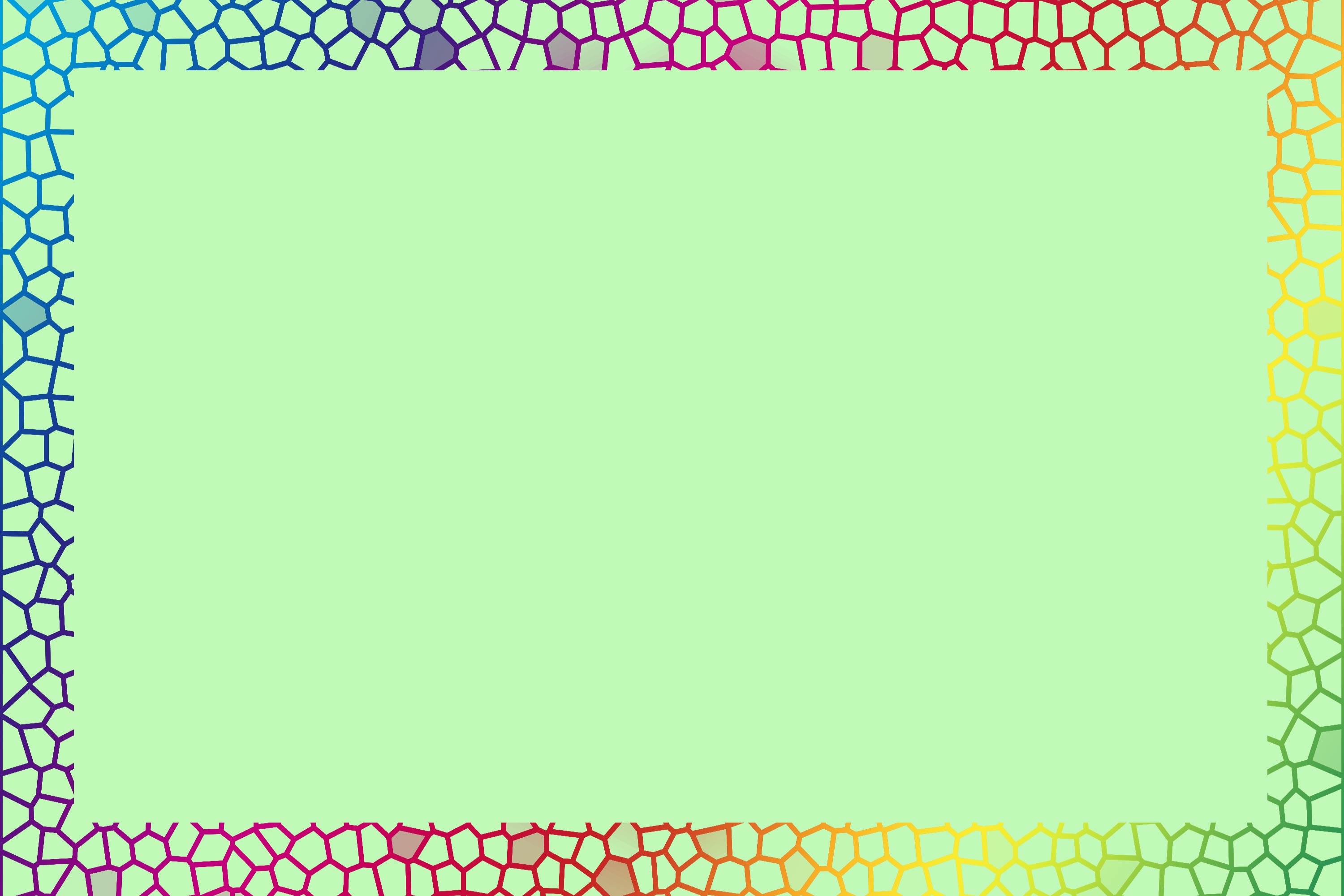 Бизиборды своими руками
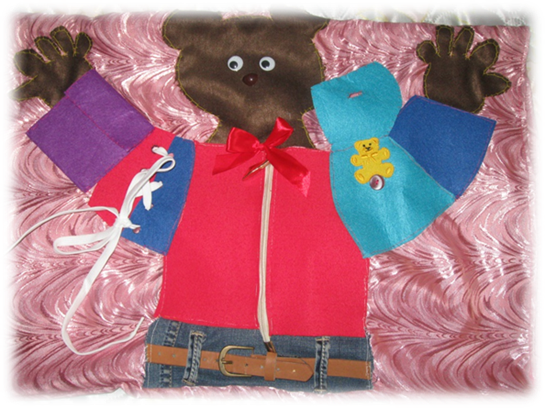 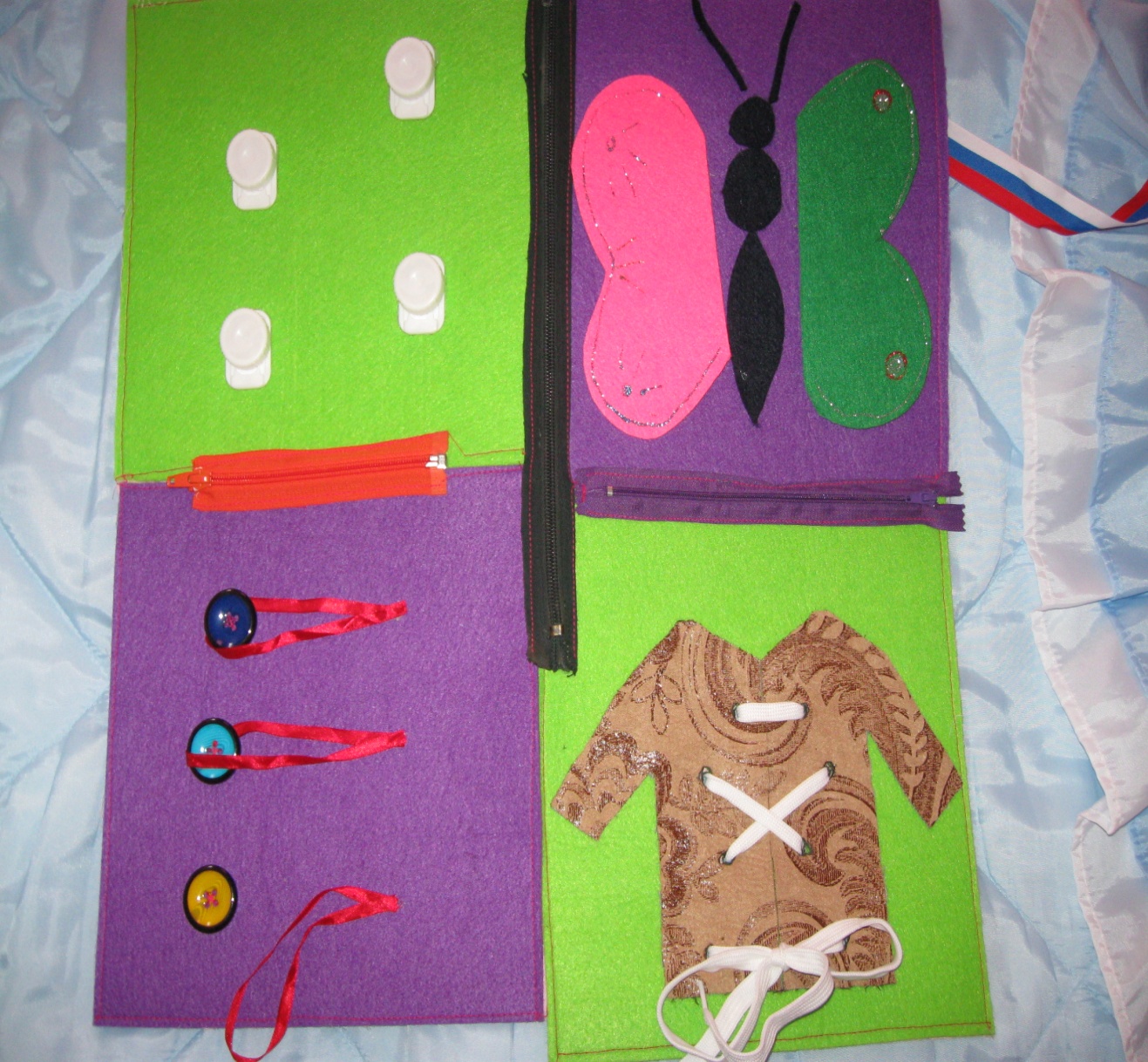 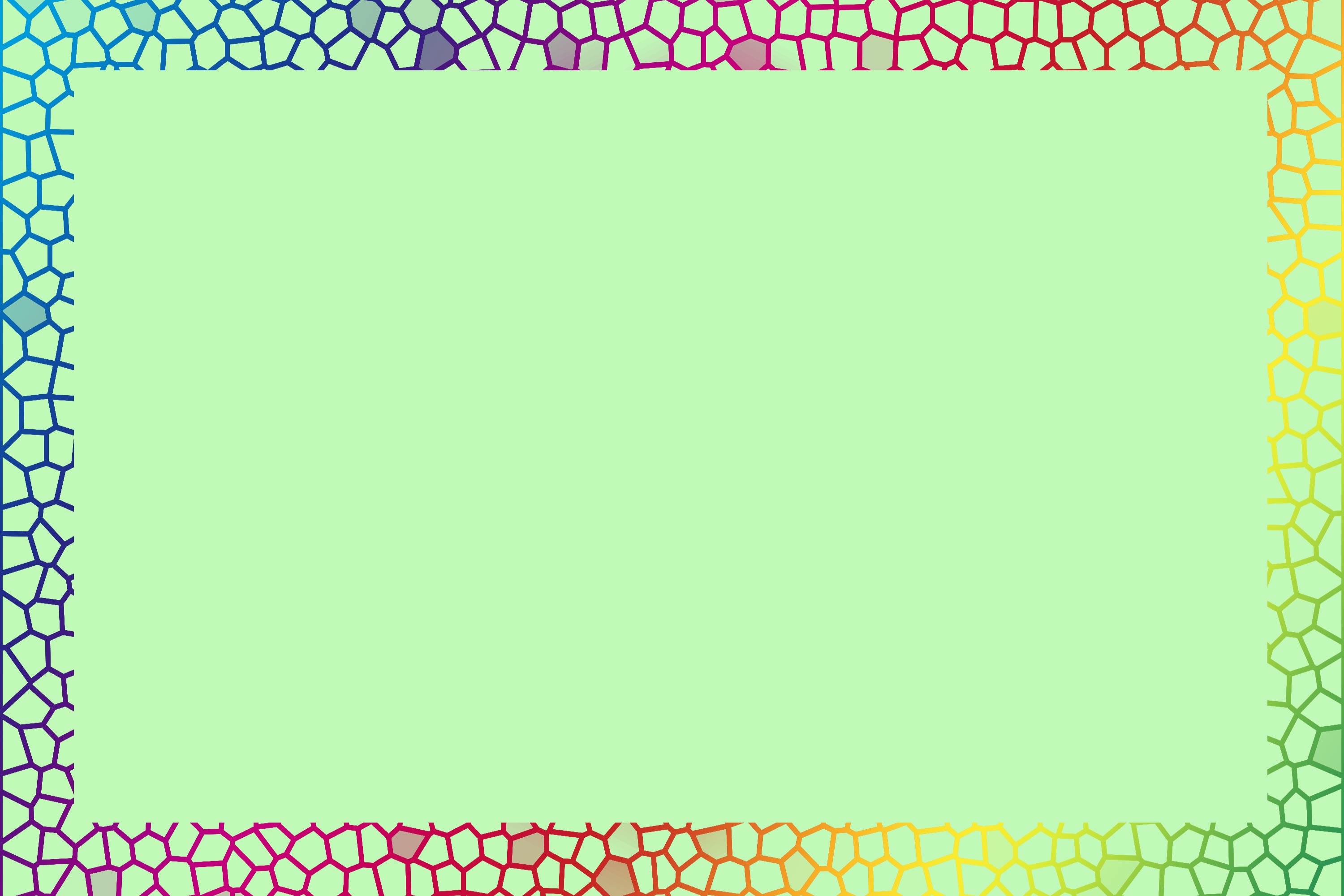 Семинар на базе «Академия повышения квалификации  и профессиональной  переподготовки работников образования» октябрь, г.Москва
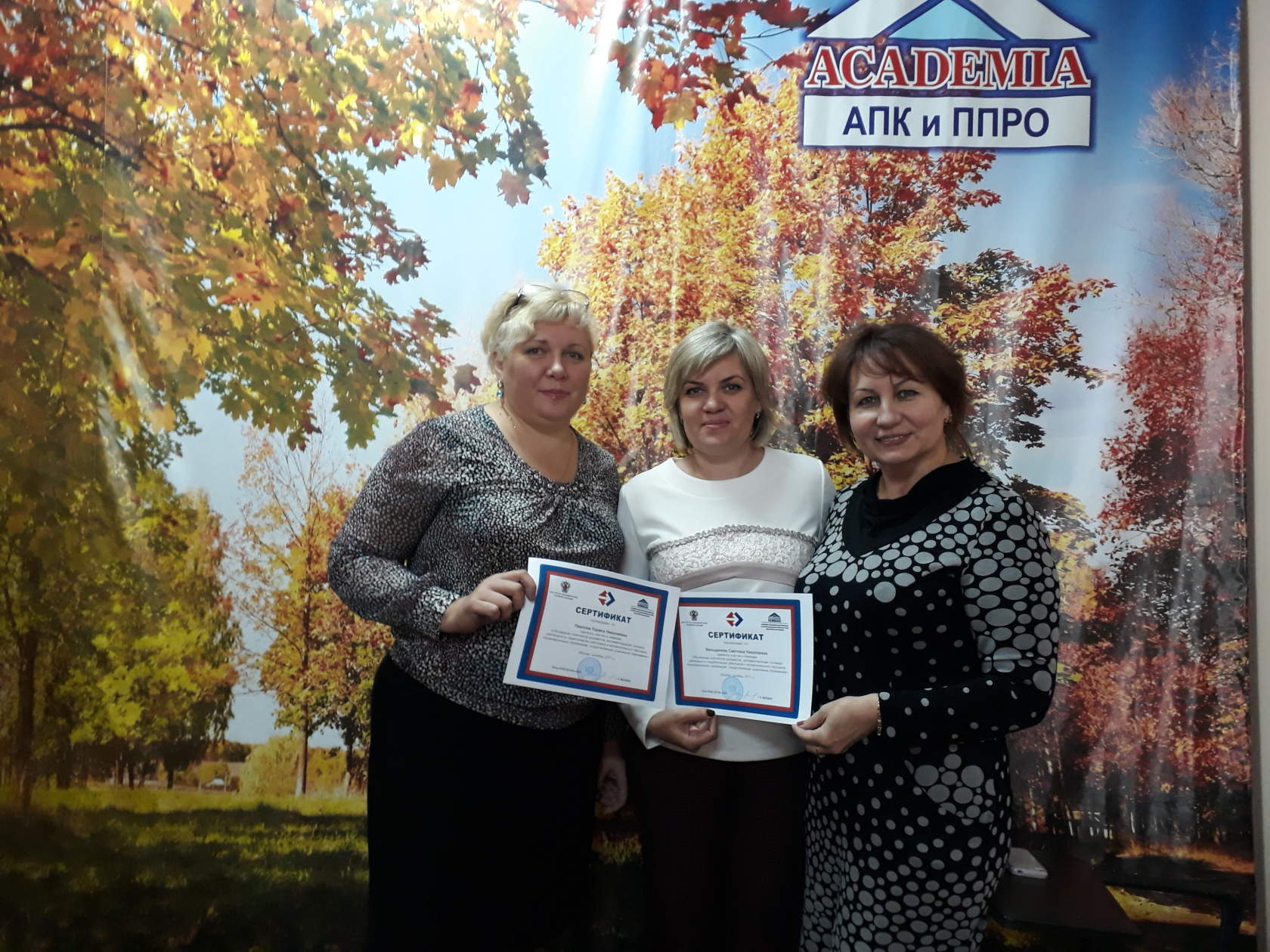 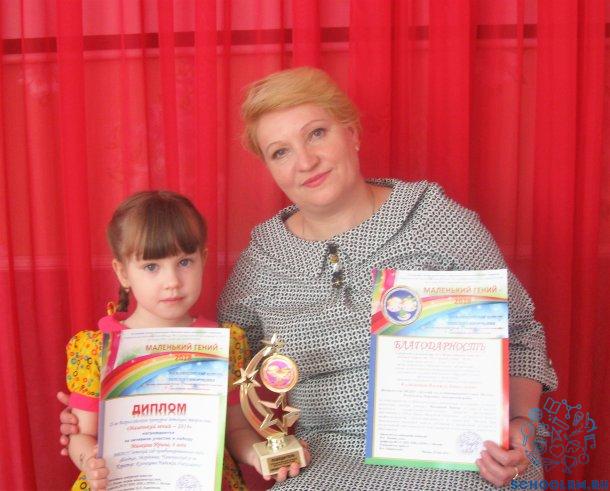 Участие в Российском конкурсе      «Воспитатели России» (июнь,2017)
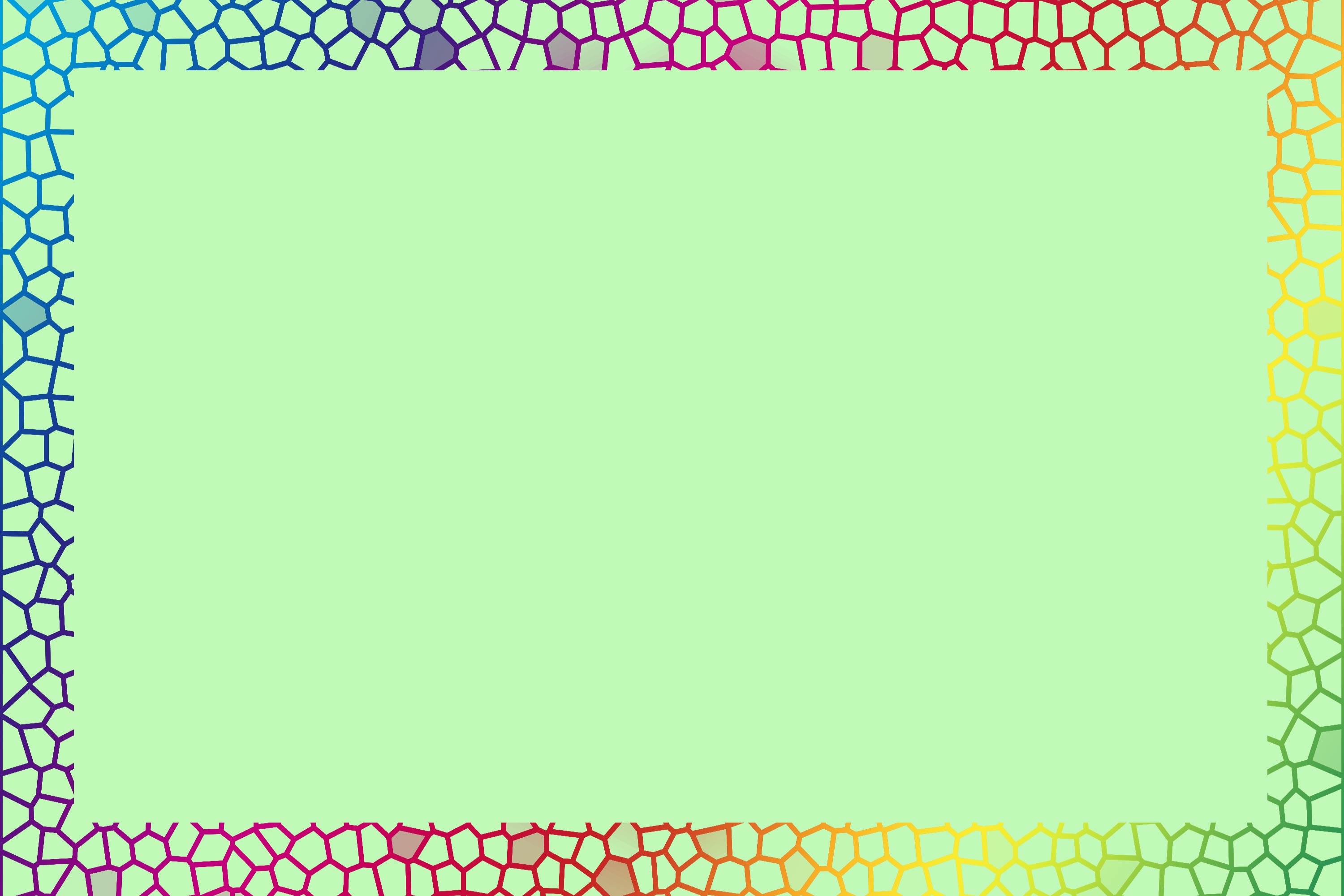 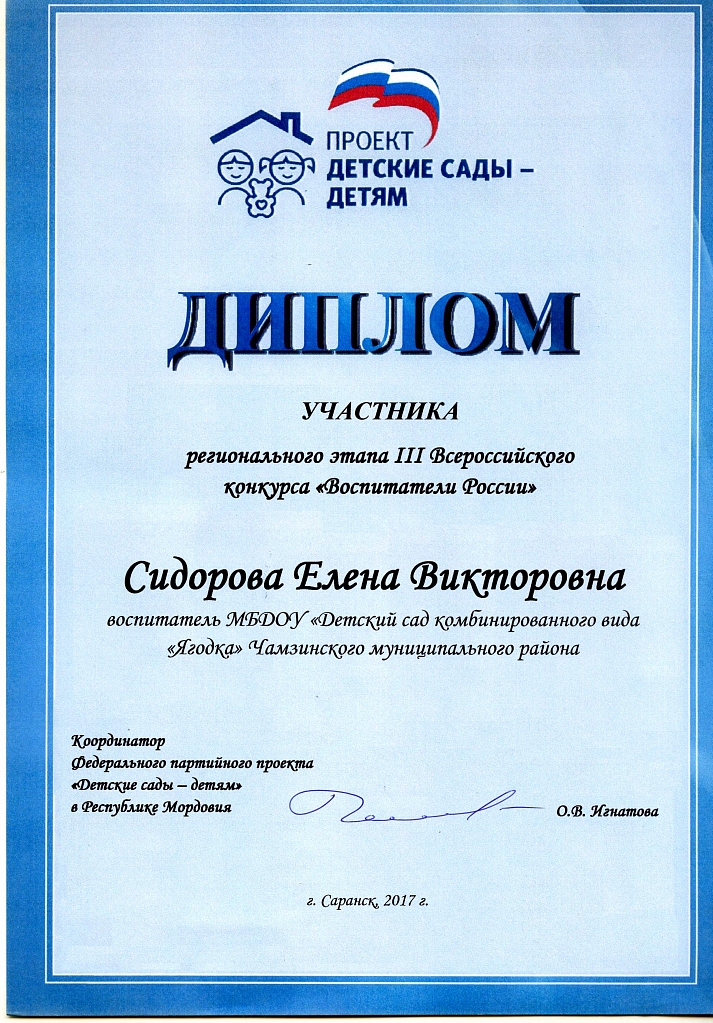 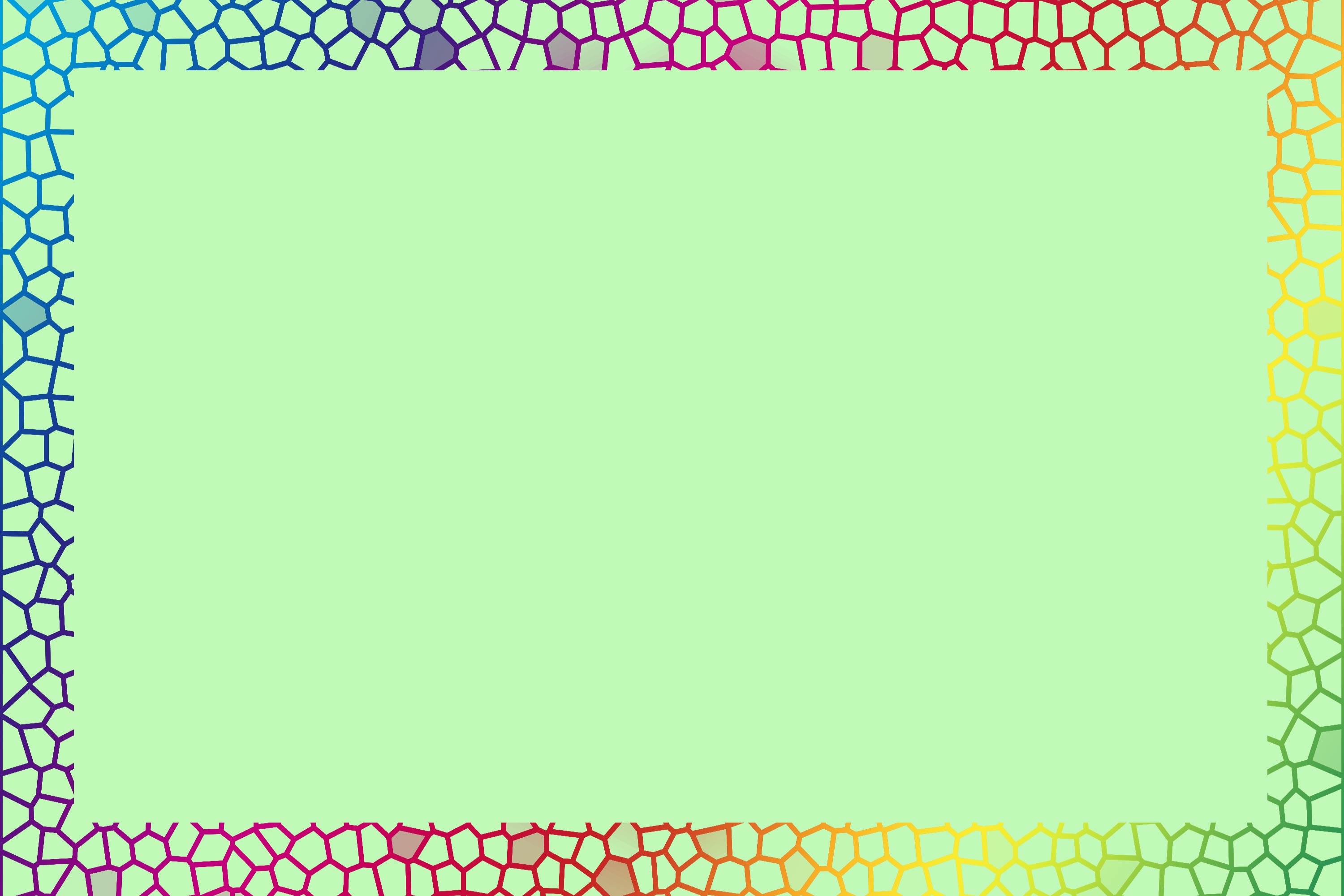 Мы пилотная площадка МРИО«Ранняя  профориентация: технология и методика работы с детьми дошкольного возраста»
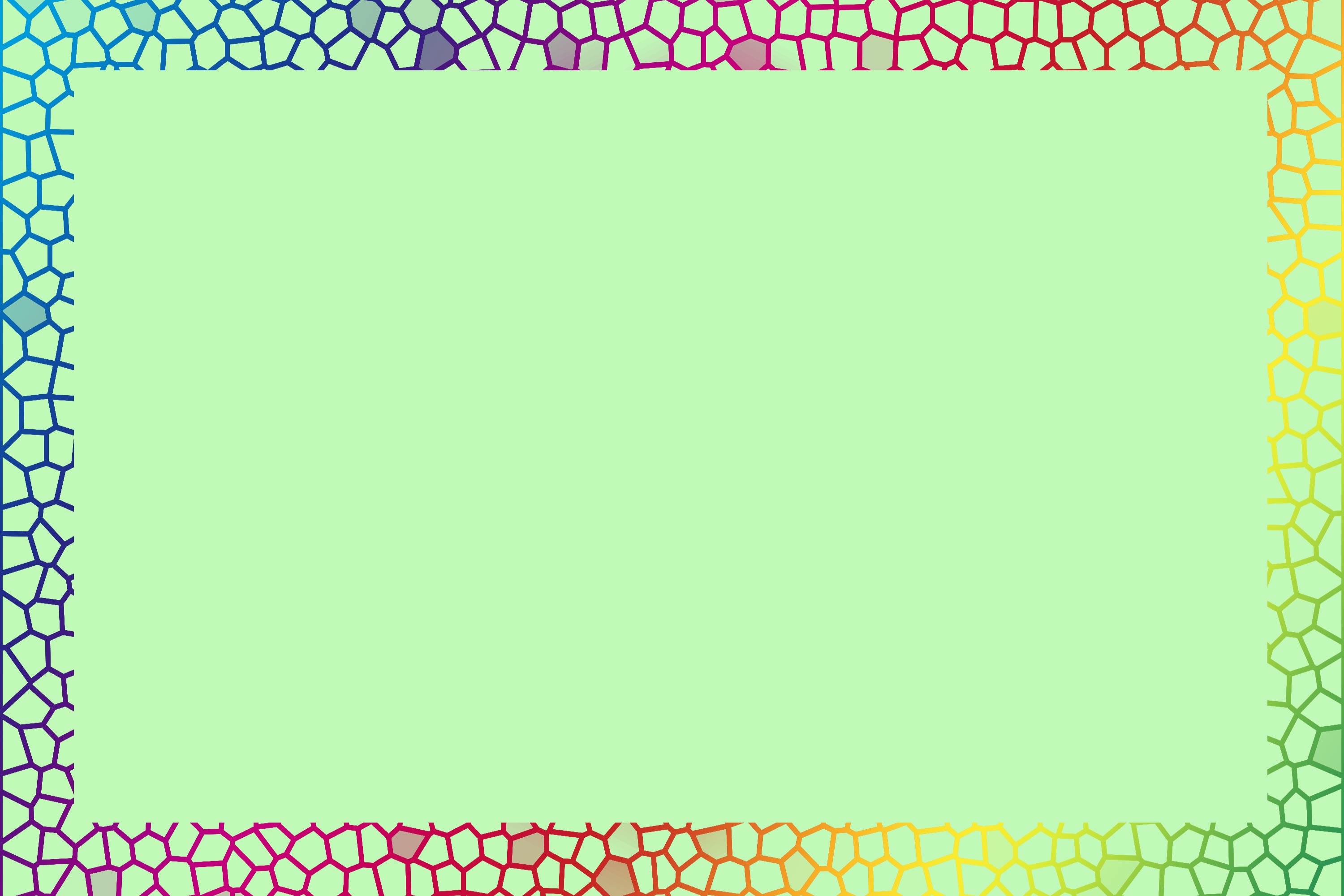